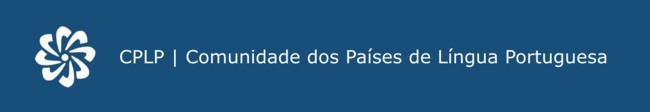 O Pilar Cooperação na CPLP 


 
Secretariado Executivo da CPLP












Direção de Cooperação da CPLP
www.cplp.org
Objetivo Geral da CPLP
Reforço dos laços de solidariedade e de cooperação
Vetores 
de 
Atuação
da CPLP
A revisão dos Estatutos da CPLP em 2012 estabeleceu com objetivos da CPLP e no que se refere à cooperação:
A cooperação em todos os domínios, inclusive os da educação, saúde, ciência e tecnologia, defesa, agricultura, segurança alimentar, administração pública, comunicações, justiça, segurança pública, economia, comércio, cultura, desporto e comunicação social;
Desde que o Fundo Especial teve o seu início, no ano de 2000, o pilar cooperação da CPLP tem vindo a crescer de forma sustentada, sendo hoje, indiscutivelmente, uma das principais imagens de marca da Organização, quer pelo nível de notoriedade e reconhecimento que vem granjeado junto dos mais diversos detentores de interesse quer pela visibilidade crescente e efeito catalisador que vem projetando para a CPLP como um todo.
Informações
Gerais sobre o pilar cooperação
O Plano Indicativo de Cooperação (PIC) em execução, em Novembro de 2013, revela uma aplicação superior a 6 milhões de Euros em diversas Atividades (projetos e ações pontuais), das quais mais de 5,1 milhões de Euros são destinados a projetos, a maior parte dos quais com caráter estruturante, dado que procuram acelerar níveis de competência, promovendo a capacitação institucional, a formação e a cidadania e a educação para o desenvolvimento – sempre numa lógica de trabalho em Rede
A aprovação de projetos como os acima descritos tem sido propícia à introdução de níveis crescentes de sustentabilidade e apropriação, o que se demonstra pelo conjunto dos valores aplicados nos projetos em curso de execução.

Em Junho de 2013, o agregado global de execução do PIC, representado pelo somatório dos montantes adstritos ao PIC atualmente em execução acrescidos dos valores do PIC já executado, atingiu o valor de 11,6 milhões de Euros.
Ao se verificar um crescente aumento dos montantes constantes do PIC e um incremento da participação dos Estados membros na Cooperação Comunitária, é possível concluir que a aprovação da “Nova visão estratégica de cooperação para a CPLP” e do processo de Revisão do Fundo Especial da CPLP, respetivamente pelos XIV e XVI Conselhos de Ministros da CPLP, em Julho de 2009 e 2011, foram passos acertados no fortalecimento do pilar Cooperação da nossa Comunidade.
O acompanhamento e monitorização das atividades constantes do PIC, no que diz respeito à sua execução, permitem concluir por um grau de eficiência e eficácia bastante satisfatório. Bastará mencionar que mais de 95% das Atividades constantes do PIC estão em execução ou em fase de conclusão, com resultados claramente demonstráveis e com níveis de apropriação elevados – A lógica de trabalho em rede contribui para esse fim.
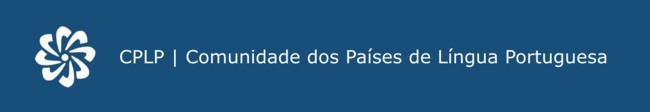 Cooperação na CPLP
Atividades constantes do PIC

PROJETOS
em execução
www.cplp.org
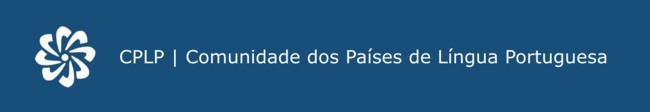 Cooperação na CPLP
Atividades constantes do PIC

AÇÕES PONTUAIS
em execução
www.cplp.org
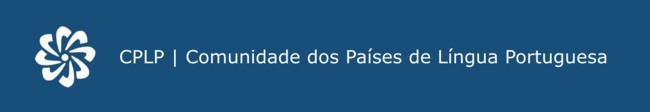 Cooperação na CPLP
Projetos constantes do PIC
Memória de Projetos concluídos (exemplos)
www.cplp.org
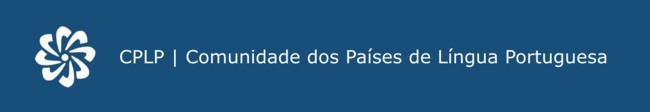 Cooperação na CPLP
Projetos constantes do PIC
Memória de Projetos concluídos (exemplos)
www.cplp.org
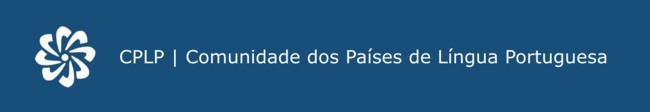 Cooperação na CPLP
Projetos constantes do PIC
Memória de Ações Pontuais concluídas (exemplos)
www.cplp.org
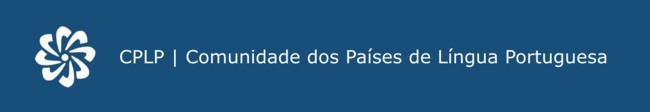 Cooperação na CPLP
Projetos constantes do PIC
Memória de Ações Pontuais concluídas (exemplos)
www.cplp.org
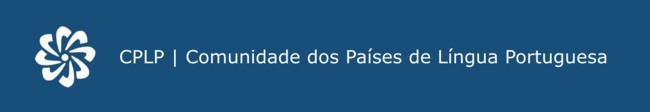 Cooperação na CPLP
Saúde
Plano Estratégico de Cooperação em Saúde CPLP (PECS/CPLP)

Trabalho e Proteção Social 
Trabalho Infantil
Centro de Informação e Intercâmbio sobre Extensão da Proteção Social (CIPS)
Acordo Multilateral de Providência Social

Juventude e Desportos
Documento Estratégico de Cooperação para a área da Juventude – Julho 2012;
Universidade Africana da Juventude e Desenvolvimento;
Escola de Jovens Líderes da CPLP
Questões temáticas seguidas
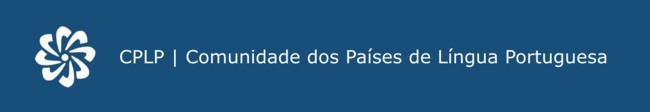 Cooperação na CPLP
Igualdade de Género
Plano Estratégico de Cooperação para a Igualdade de Género e o Empoderamento das Mulheres na CPLP (PECIGEM/CPLP) – Julho de 2010

Ambiente e Setores Produtivos Primários
Plano Estratégico de Cooperação em Ambiente (PECA-CPLP) – em discussão pelos EM
Estratégia da CPLP para os Oceanos – aprovada em Março de 2010
Estratégia de Segurança Alimentar e Nutricional da CPLP – Trabalho conjunto CPLP – FAO – aprovada em Novembro de 2011
www.cplp.org
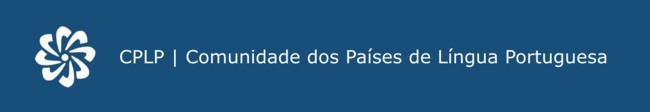 Cooperação na CPLP
Migrações para o Desenvolvimento
Observatório dos Fluxos Migratórios

Educação para o Desenvolvimento e Direitos Humanos
CPLP nas Escolas
Direitos Humanos das Pessoas com Deficiência
Manual Compreender os DH
Observatório do Tráfico de Seres Humanos
Rede das Instituições Nacionais de DH
www.cplp.org
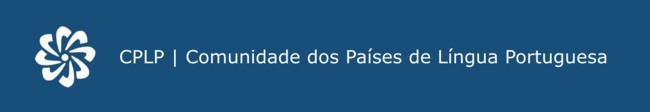 Cooperação na CPLP
Sociedade Civil e Observadores Consultivos
CPLP nas Escolas
Reunião da CPLP com os Observadores Consultivos
Fundações da CPLP
Fórum da Cooperação para o Desenvolvimento 
Fórum da Sociedade Civil da CPLP

Outras áreas técnicas
Cooperação com Organizações Internacionais
Cooperação entre os Laboratórios de Engenharia Civil
Estatísticas
Alfândegas 
Portos
Telecomunicações 
Turismo – Terá PEC
Estradas
Etc.
www.cplp.org
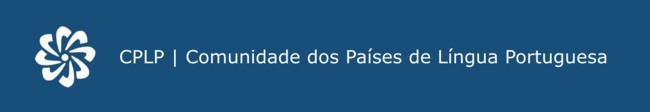 Cooperação na CPLP – Uma visão estratégica de cooperação pós-Bissau
Em resumo
A harmonização, alinhamento e apropriação 

Trabalho em rede

A especialização de intervenção em certos domínios (Educação para o Desenvolvimento e Cidadania, Direitos Humanos e Capacitação Institucional)

O diálogo e consulta permanente com os beneficiários e a RFPC
www.cplp.org
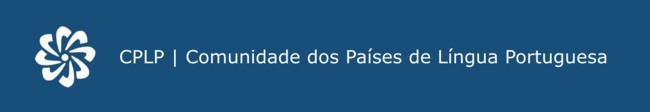 Plano Estratégico de Cooperação em Saúde 
da CPLP 2009-2012
 (PECS-CPLP)
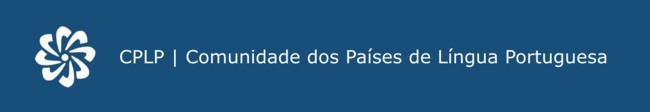 Plano Estratégico de Cooperação em Saúde da CPLP 2009-2012 (PECS-CPLP)
Objectivos do PECS/CPLP
Estabelecimento de acções de cooperação multilateral em saúde no âmbito da CPLP com base em eixos e projectos prioritários 


 Definir procedimentos para a mobilização de recursos, operacionalização do Plano e financiamento dos projectos que o integram.
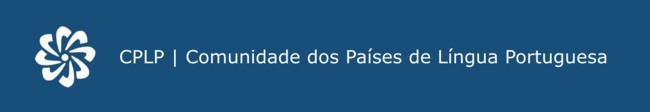 Plano Estratégico de Cooperação em Saúde da CPLP 2009-2012 (PECS-CPLP)
7 Eixos Estratégicos do PECS/CPLP
Formação e Desenvolvimento da Força de Trabalho em Saúde

 Informação e Comunicação em Saúde

 Investigação em Saúde

 Desenvolvimento do Complexo Produtivo da Saúde

 Vigilância Epidemiológica e Monitorização da Situação de Saúde

 Emergências e Desastres Naturais

 Promoção e Protecção da Saúde
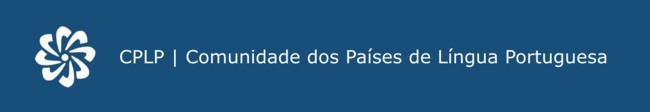 Plano Estratégico de Cooperação em Saúde da CPLP 2009-2012 (PECS-CPLP)
Projectos de
Prioridade 1
no PECS
9 projectos de prioridade 1:

1º: Criação da Rede Observatório de Recursos Humanos em Saúde da CPLP (OMS);

2º: Estruturação da Rede de Escolas Técnicas de Saúde da CPLP (BR);

3º: Estruturação da Rede de Escolas Nacionais de Saúde Pública da CPLP (BR);

4º: Formação Médica Especializada nos Países de Língua Portuguesa (CMLP);

5º: Criação do Portal CPLP/Saúde (SECPLP);
http://www.cplp.org/Default.aspx?ID=975
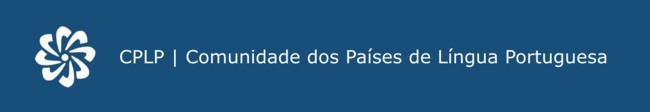 Plano Estratégico de Cooperação em Saúde da CPLP 2009-2012 (PECS-CPLP)
Projectos de
Prioridade 1
no PECS
6º: Fortalecimento da Investigação Científica em Saúde Pública na CPLP (BR);

7º: Centros Técnicos de Instalação e Manutenção de Equipamentos (PT);

8º: Monitorização e Avaliação dos ODM na CPLP (ANG);

9º: Comunidades Saudáveis: Implantação de Projectos-piloto nos Países da CPLP (BR);
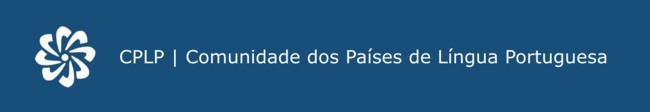 Plano Estratégico de Cooperação em Saúde da CPLP 2009-2012 (PECS-CPLP)
Metodologia para implementação


Tal como aprovada pela 
II RM da Saúde
5 projectos prioritários para o início PECS/CPLP: (1) Eixo Estratégico Formação de RHS e (2) Eixo Comunicação e Informação em Saúde

Criação do Portal CPLP/Saúde (SECPLP);

Estruturação da Rede de Escolas Técnicas de Saúde da CPLP (BR);

Formação Médica Especializada nos Países de Língua Portuguesa (CMLP);

Estruturação da Rede de Escolas Nacionais de Saúde Pública da CPLP (BR);

Centros Técnicos de Instalação e Manutenção de Equipamentos (PT);
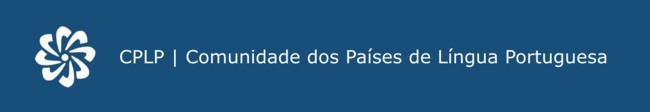 Plano Estratégico de Cooperação em Saúde da CPLP 2009-2012 (PECS-CPLP)
Metodologia 
para implementação
Porquê:

Prioridade que todos os Estados membros dedicam à estruturação e reforço dos sistemas de saúde publica, designadamente no domínio dos recursos humanos 

Necessidade de reforço das redes estruturantes para apoio à implementação do PECS/CPLP
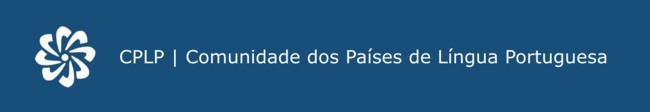 Plano Estratégico de Cooperação em Saúde da CPLP 2009-2012 (PECS-CPLP)
Rede de Escolas Técnicas de Saúde da CPLP
(RETS-CPLP)
A reunião fundadora da Rede de Escolas Técnicas de Saúde da CPLP realizou-se entre os dias 9 e 11 Dezembro de 2009, no Rio de Janeiro, na Escola Politécnica de Saúde Joaquim Venâncio, da Fiocruz, entidade que tem sob a sua responsabilidade a coordenação e estruturação desta acção.

Nesta reunião foi aprovado um Plano de Trabalho que, sob a coordenação da Escola Politécnica de Saúde Joaquim Venâncio, divide responsabilidades organizativas entre as entidades participantes na RETS-CPLP e enquadra possibilidades de cooperação entre os EM na área da educação de técnicos de saúde.
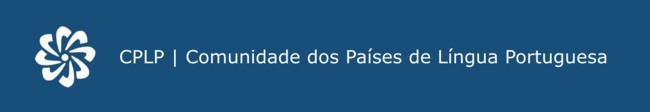 Plano Estratégico de Cooperação em Saúde da CPLP 2009-2012 (PECS-CPLP)
Recordando as Estruturas de Operacionalização
Serão 4 as estruturas de operacionalização do PECS, que, em cada país, se adaptarão as realidades nacionais:

1) Secretariado Executivo da CPLP

2) Grupo Técnico da Saúde da CPLP (GTS)

3) Redes Temáticas de Investigação e Desenvolvimento: 

RIDESMAL (Novembro 2009 - Lisboa)
RIDES IST SIDA CPLP (III Congresso CPLP – Março 2010 - Lisboa)
Outras a criar no âmbito do Plano
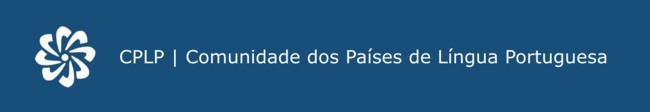 Plano Estratégico de Cooperação em Saúde da CPLP 2009-2012 (PECS-CPLP)
Estruturas de Operacionalização
4) Redes de Instituições Estruturantes: 

Institutos Nacionais de Saúde Pública,
Escolas Nacionais de Saúde Pública, 
Escolas Técnicas de Saúde, e 
Centros Técnicos de Instalação e Manutenção de Equipamentos.
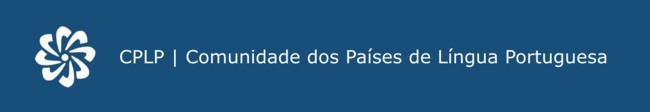 Plano Estratégico de Cooperação em Saúde 
da CPLP 2009-2016
 (PECS-CPLP)
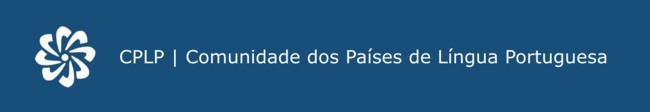 Plano Estratégico de Cooperação em Saúde da CPLP 2009-2016 (PECS-CPLP)
Avaliação do PECS 2009-2012

O PECS 2009-2016
Em Abril de 2013, o Grupo Técnico em Saúde realizou uma avaliação da execução do PECS-CPLP que:

Consensualizou a continuidade do PECS 2009 – 2012, por um novo período de 4 anos, tendo-se alterado a sua designação para “PECS 2009-2016”;

A manutenção da sua estrutura, ajustando-se, porém, as prioridades ao reforço das metas estruturantes menos desenvolvidas, como o foram a da criação dos CTIMES e da Rede de Faculdades de Medicina, ou que não tiveram início, como é o caso da Rede de Escolas de Saúde Pública, essas ultimas com um foco mais direcionado à estratégia ”escola de governo em saúde”.
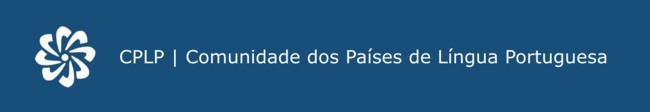 Plano Estratégico de Cooperação em Saúde da CPLP 2009-2016 (PECS-CPLP)
Sucessos e futuro do PECS CPLP
Carácter inovador do PECS/CPLP enquanto instrumento abrangente e integrador de sinergias no âmbito da Saúde da CPLP;

Necessidade de aprimoramento dos instrumentos de governança, nomeadamente no que se refere ao reforço da capacidade de diálogo e liderança dos membros do GTS PECS CPLP e do próprio Secretariado Executivo da CPLP;

Dificuldades provocadas pelas alterações nas orientações estratégicas nacionais devidas às mudanças políticas e nos quadros dirigentes dos ministérios da saúde nos Estados Membros
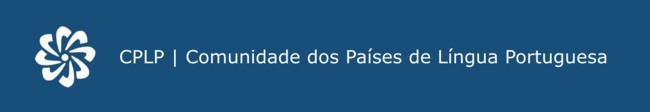 Plano Estratégico de Cooperação em Saúde da CPLP 2009-2016 (PECS-CPLP)
Sucessos e futuro do PECS CPLP

(continuação)
Reconhecido um grau apreciável de execução no quadro de dois dos projetos prioritários, correspondentes à dinamização das chamadas Redes de Instituições Estruturantes: Rede dos Institutos Nacionais de Saúde Pública (RINSP/CPLP) e Rede de Escolas Técnicas da CPLP (RETS/CPLP); da Criação do Portal CPLP/Saúde; da Criação da Rede de Bibliotecas Virtuais em Saúde da CPLP; e da instalação do Centro de Formação Médica especializada em Cabo Verde. 

Reconhecida uma relativa falta de operacionalidade e alcance nas redes temáticas como a RIDES IST VIH SIDA e RIDES Malária, tendo sido sugerida a sua incorporação nas Redes Estruturantes existentes, nomeadamente na RINSP/CPLP;
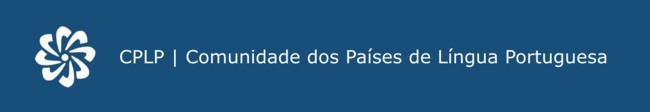 Plano Estratégico de Cooperação em Saúde da CPLP 2009-2016 (PECS-CPLP)
Sucessos e futuro do PECS CPLP

(continuação)
Necessidade de alargamento e fortalecimento do conceito e alcance das redes de instituições estruturantes, com um enfoque na estratégia ”escola de governo em saúde”;

Estabeleceu-se a necessidade de serem reconhecidas as especificidades e contextos particulares de cada Estado membro e as suas posições relativas de desigualdade no quadro do desenvolvimento de políticas nacionais de saúde pública;
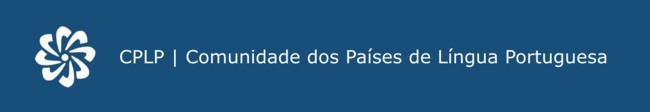 Plano Estratégico de Cooperação em Saúde da CPLP 2009-2016 (PECS-CPLP)
Sucessos e futuro do PECS CPLP

(continuação)
Foi consensualizado o princípio de que as atividades no quadro do PECS-CPLP tenham em conta as diferentes Politicas Nacionais de Saúde, os Planos Nacionais de Desenvolvimento Sanitário e os processos de reforma do sistema de saúde, tendo em mente uma harmonização de conceitos e procedimentos;

Reiterou-se a importância da cooperação para o desenvolvimento e da concertação político-diplomática com vista ao reforço da posição da CPLP no quadro das organizações regionais e multilaterais em que estão inseridos os seus Estados membros, designadamente através da promoção de iniciativas em prol da cooperação Norte-Sul e Sul-Sul
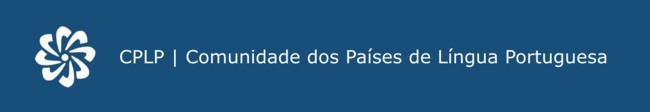 Plano Estratégico de Cooperação em Saúde da CPLP 2009-2016 (PECS-CPLP)
Sucessos e futuro do PECS CPLP

(continuação)
Carater singular do posicionamento geoestratégico da CPLP, nomeadamente ao facto de que a utilização de uma língua comum é um elemento aglutinador para a implementação de projetos e programas de cooperação de cariz multilateral, que visem a partilha e o intercâmbio de conhecimentos, experiências e boas práticas;

Será necessário continuar a estimular e a fortalecer a promoção da capacitação de recursos humanos e a implementação de projetos estruturantes que reforcem a capacidade institucional e aperfeiçoem os sistemas nacionais de saúde
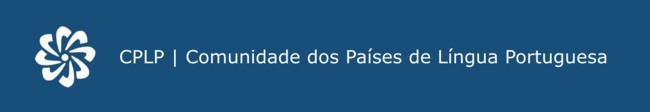 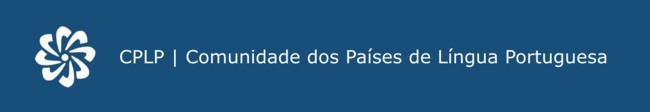